LHC Operation Week 41
Coordination G.Arduini, M. Lamont

Aim for the week
Peak luminosities > 1032 cm-2 s-1
Statistics
Mon 11/10 at 07:00 to Mon 18/10 07:00
Set-up with beam: 56 %
Stable beams: 21 %
Set-up without beam: 10 %
Faults: 13 %

Delivered luminosity: ~ 7.8 pb-1 
Total luminosity delivered so far: ~23.8 pb-1

Major stops: 
Access for injection loss investigations, MKI, LBDS
Overview
Injection loss issues with us for most of the week
Collisions
Typical emittances in collision 2.5 mm
Studies on XS emittances to be continued..
Fill #1410
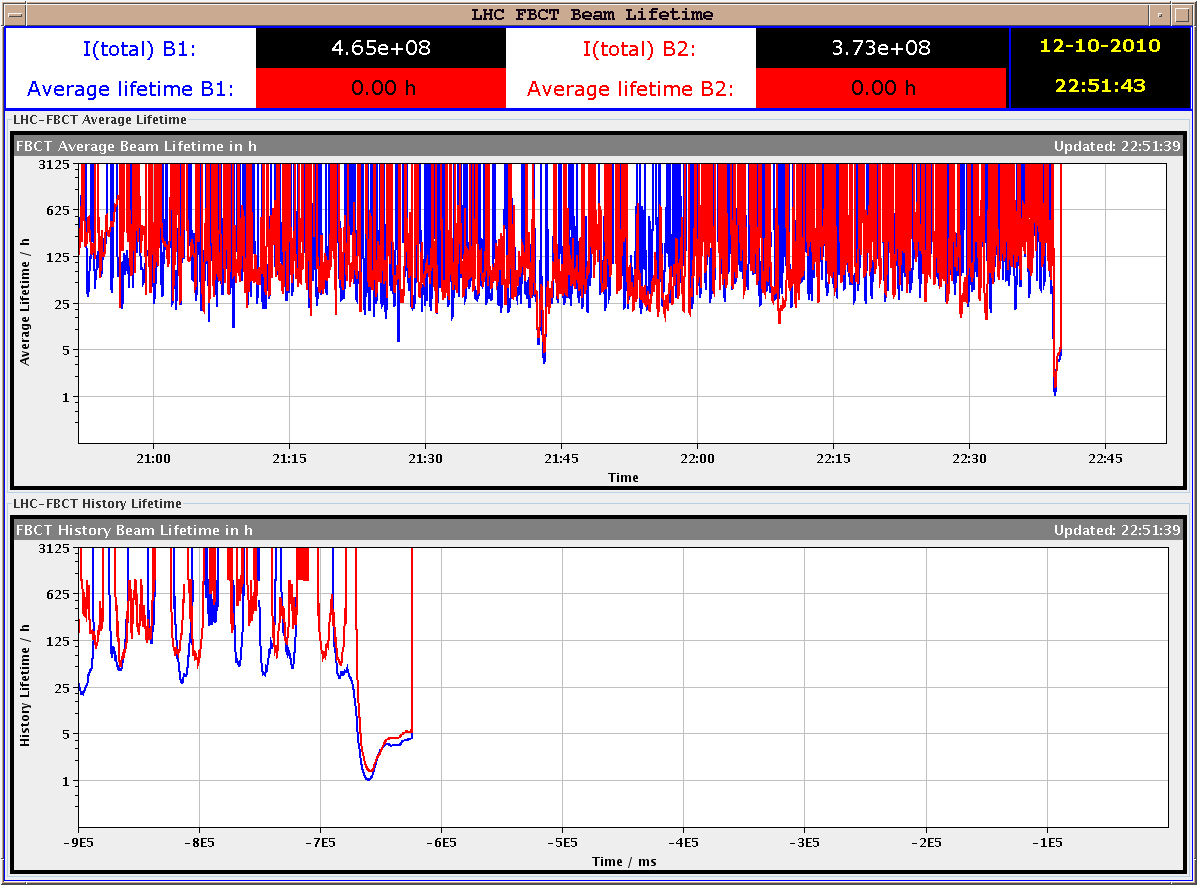 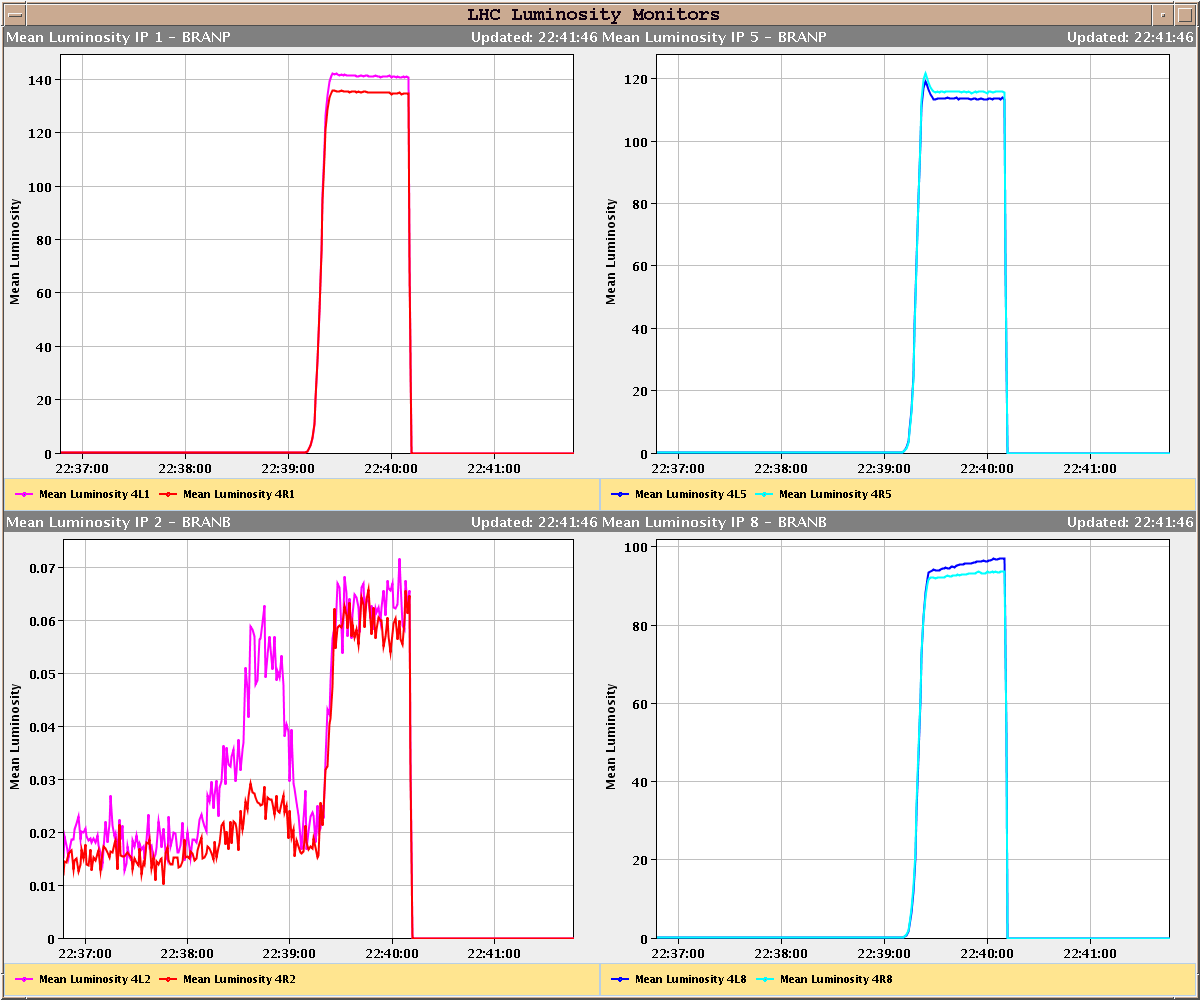 Lifetime dip to ~1 hour recovering to 5 hours

BLM 83 s running sum triggered the beam dump on MQW (threshold lower by a factor 10 as compared to similar magnets in the same region)  corrected afterwards  to be continued

Luminosities compatible with emittances of ~1.8 mm for a beam-beam tune shift of approximately >0.02 (for bunches seeing 3 collisions)

h
Fill #1410
Separation bump
Beam loss
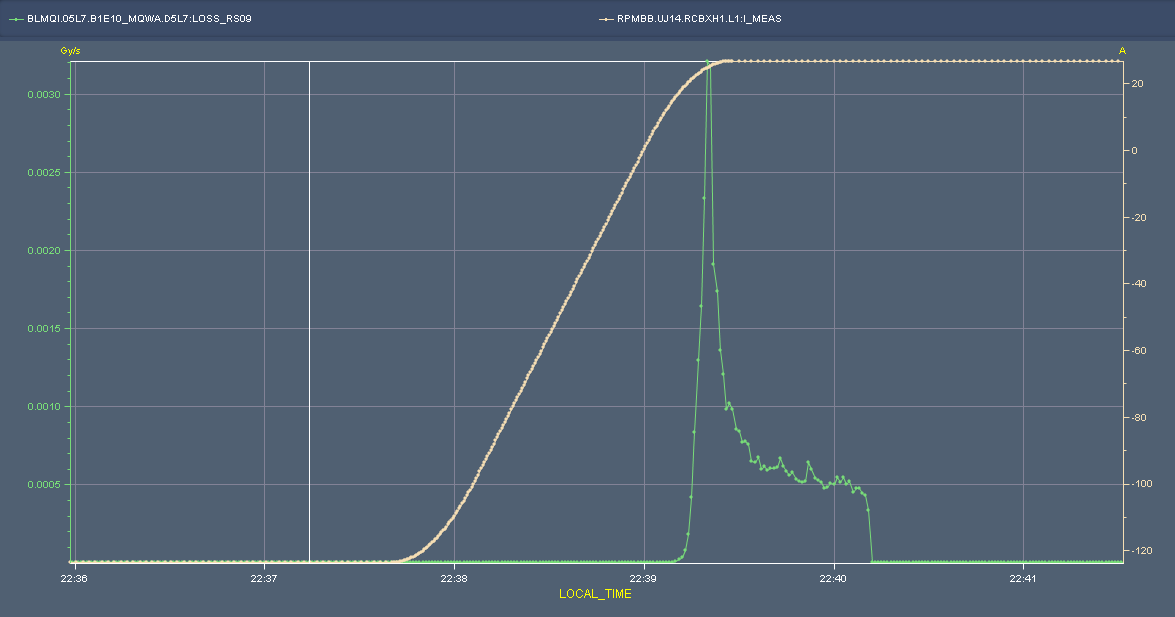 The LHC beams will cross each other and experience perturbations as a result of the beam-beam effect at the interaction points, which can result in emittance growth and halo creation. The beam-beam force is approximately linear for small offsets and highly non-linear for larger offsets with peaks in growth close to 0.3 and 1.5 σ separation
S. M. White, H. Burkhardt, S. Fartoukh, T. Pieloni
Still cleaning
beam dump
M. Lamont
On set of losses at: 6.4 sigma 
			Peak losses at: 1.4 sigma
LHC protons 2010: mission accomplished
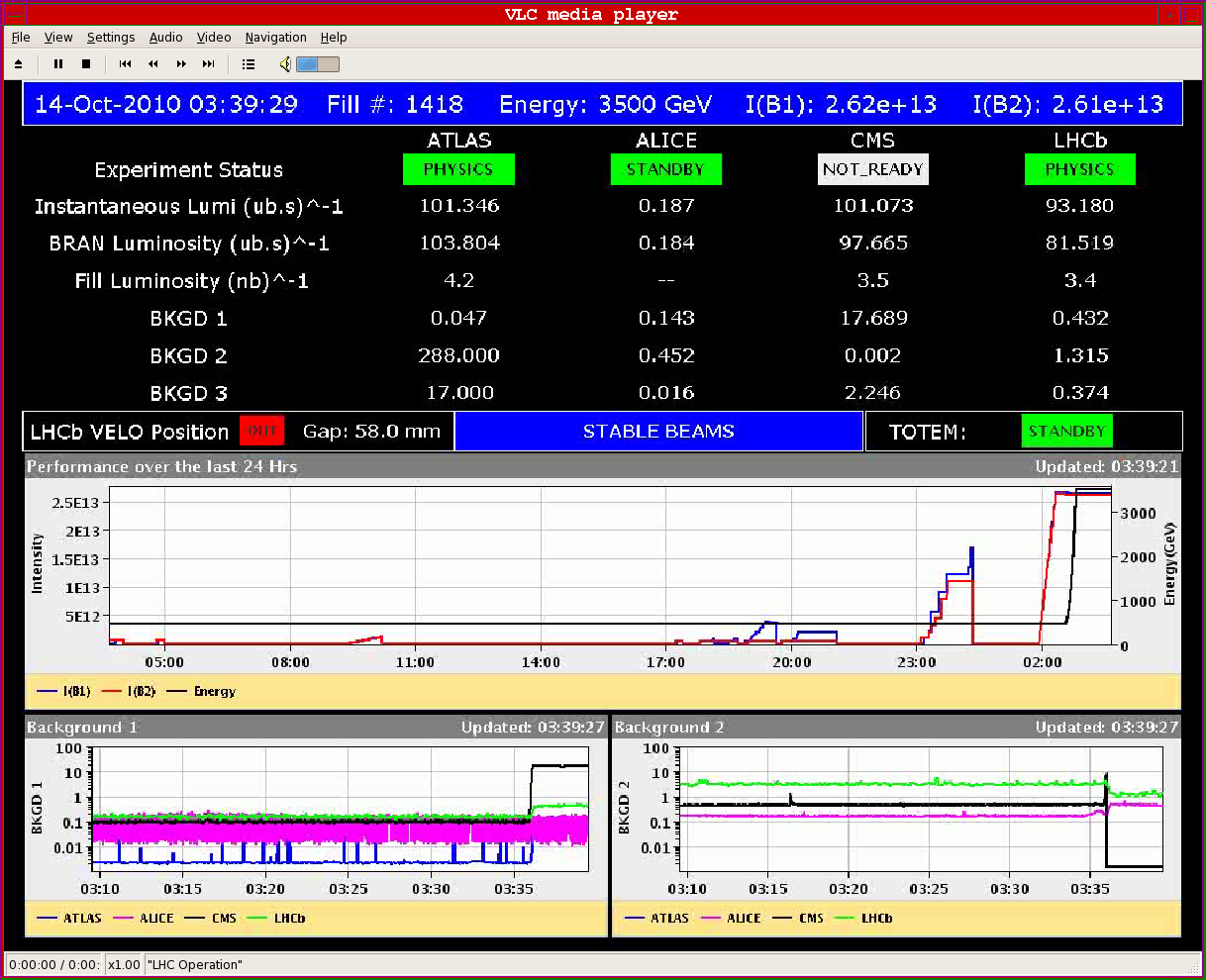 Stable beams #1430
3.6x1013 p/beam in collision (~20 MJ/beam)
L0>1.3x1032 cm-2 s-1  Emittance in collision 2.4 um
Damped by UFO event after 0.5 hour (~250 nb-1). UFO event on beam 1 close to BSRT in point 4 (just above threshold)
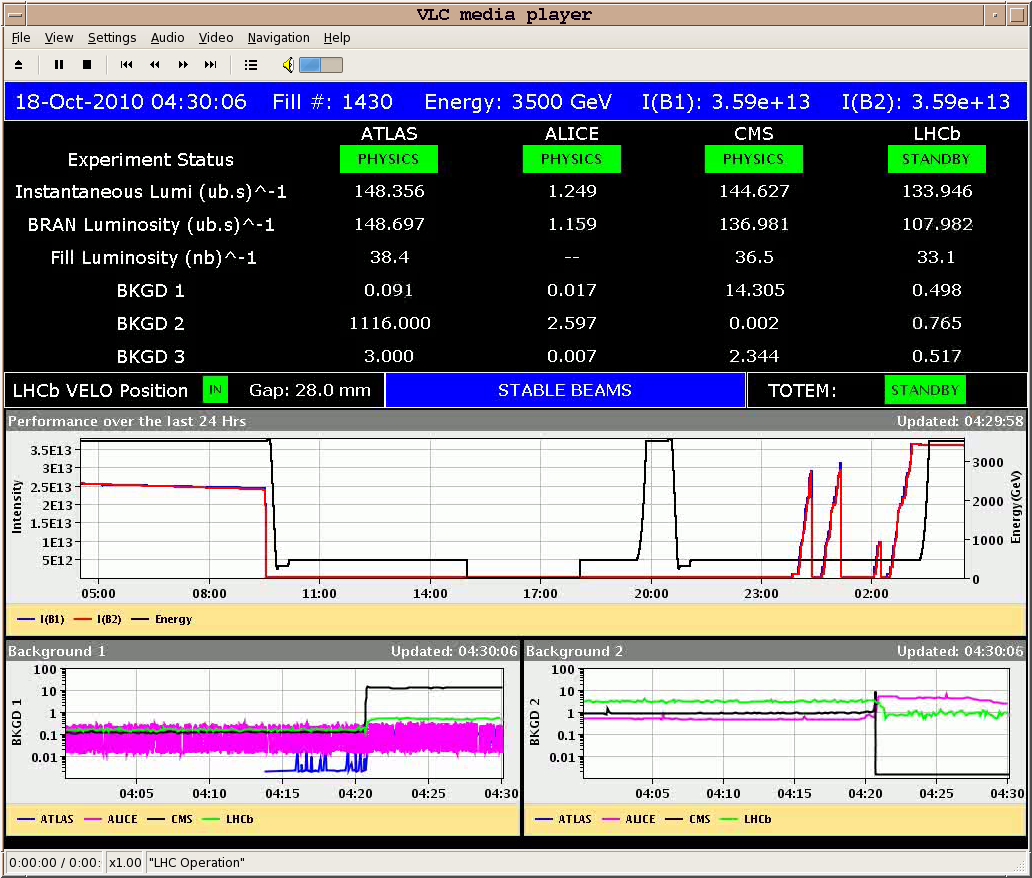 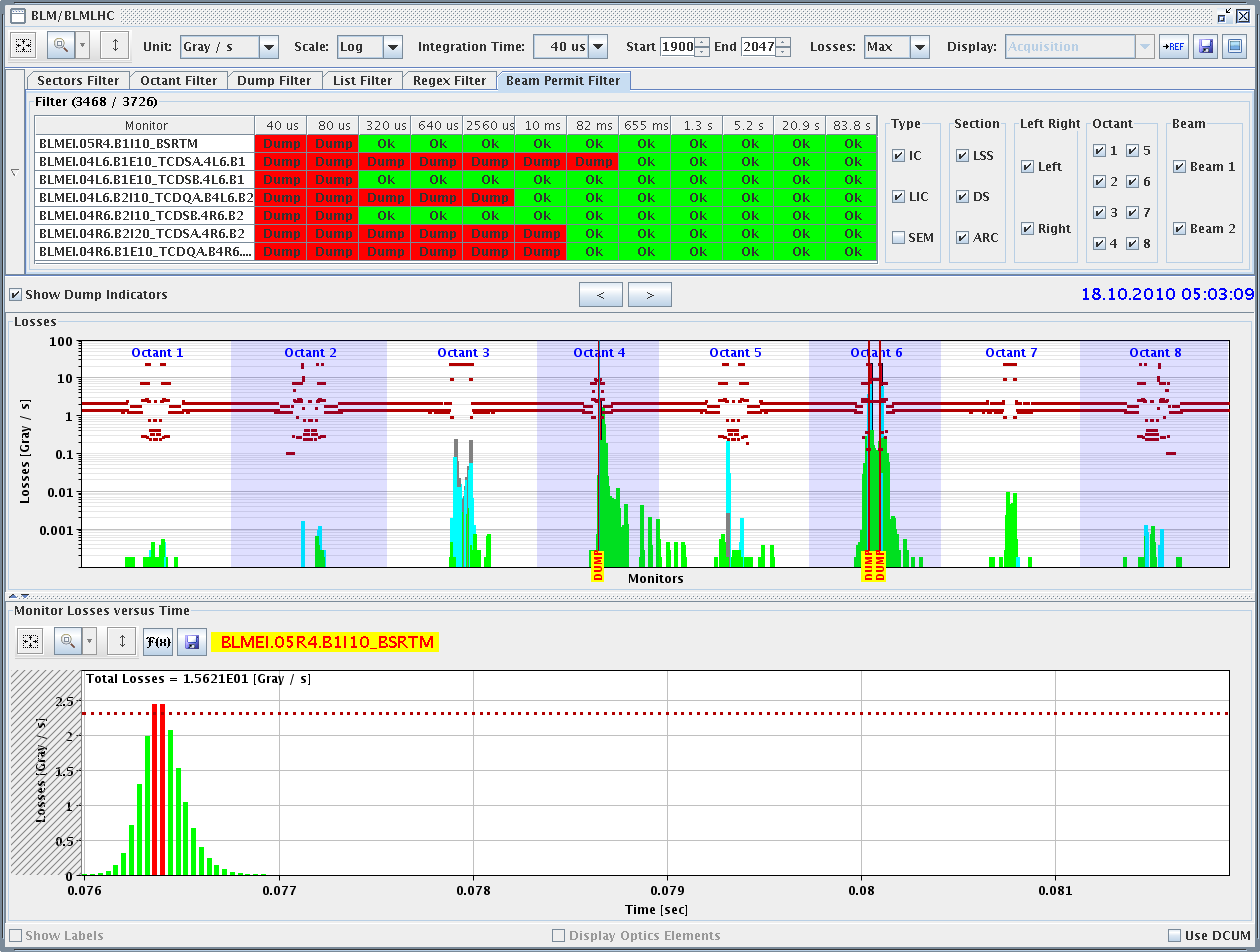 VdM scans (15/10)
3-4h delay due to pt 8 trip. Terminated prematurely by LBDS interlock (MKB fake vacuum reading)  not the first time!!  Redundancy to be added?
Completed all VDM
Still to do:
length scale calibrations in IP5 and IP2
can be done in physics
longitudinal scan tests
can be done in physics, but better test once in a low intensity fill ?
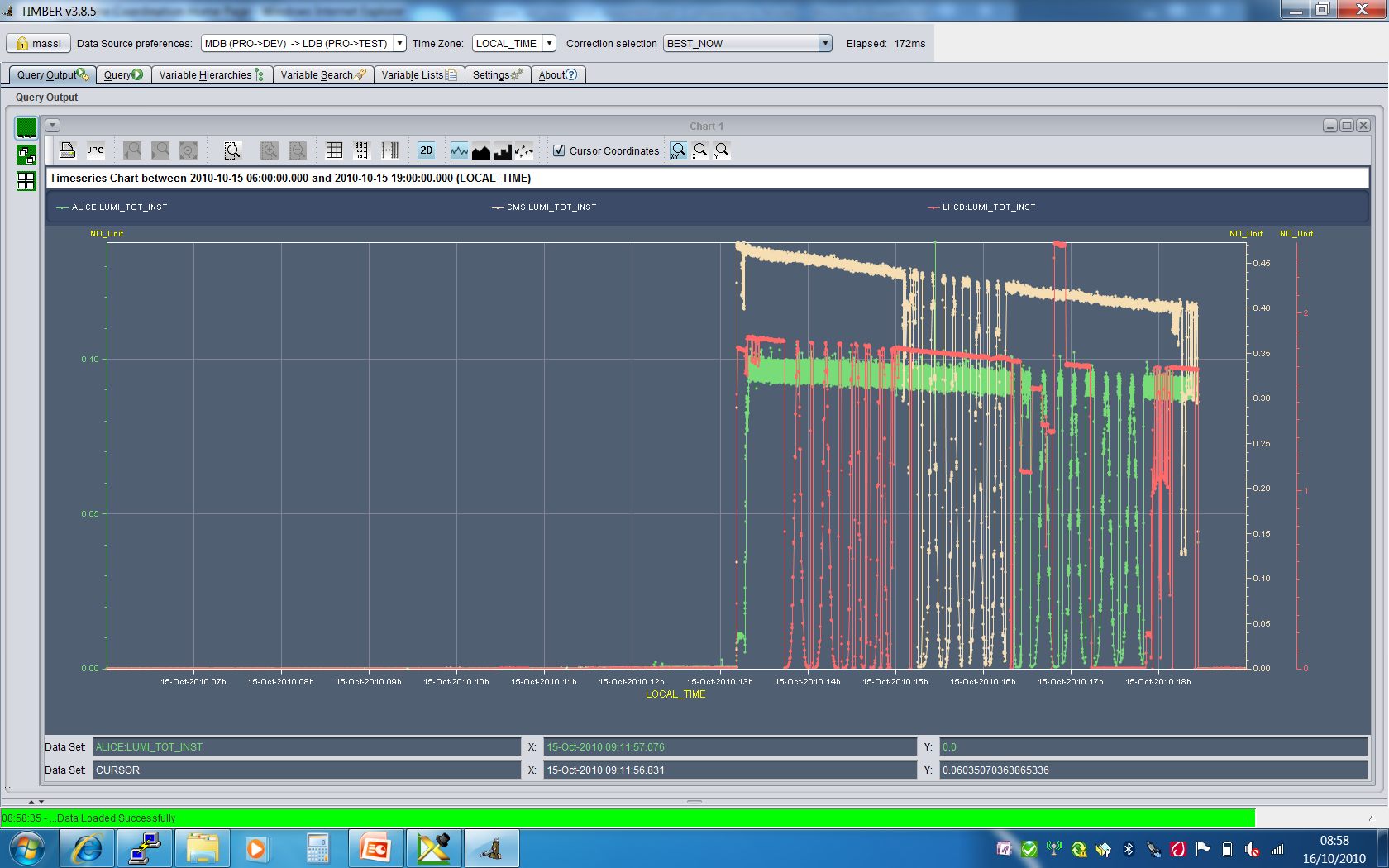 CMS scans
LHCb scans
ALICE scans
M. Ferro-Luzzi
Quench test (17/10)
Quench test:
Beam intensity:B1: 2.38x1010 p (eH/V=6/7 mm)B2: 2.05x1010 p (eH/V=11/13 mm) 
bump at MQ14.R2 vertical positive (B2)
Total loss ~1x1010 p in 7.3 s 
Losses about a factor 10 below the threshold values (see plot). The thresholds were increased by a factor 3 before test. 
QPS thresholds exceeded on MQ14.R2
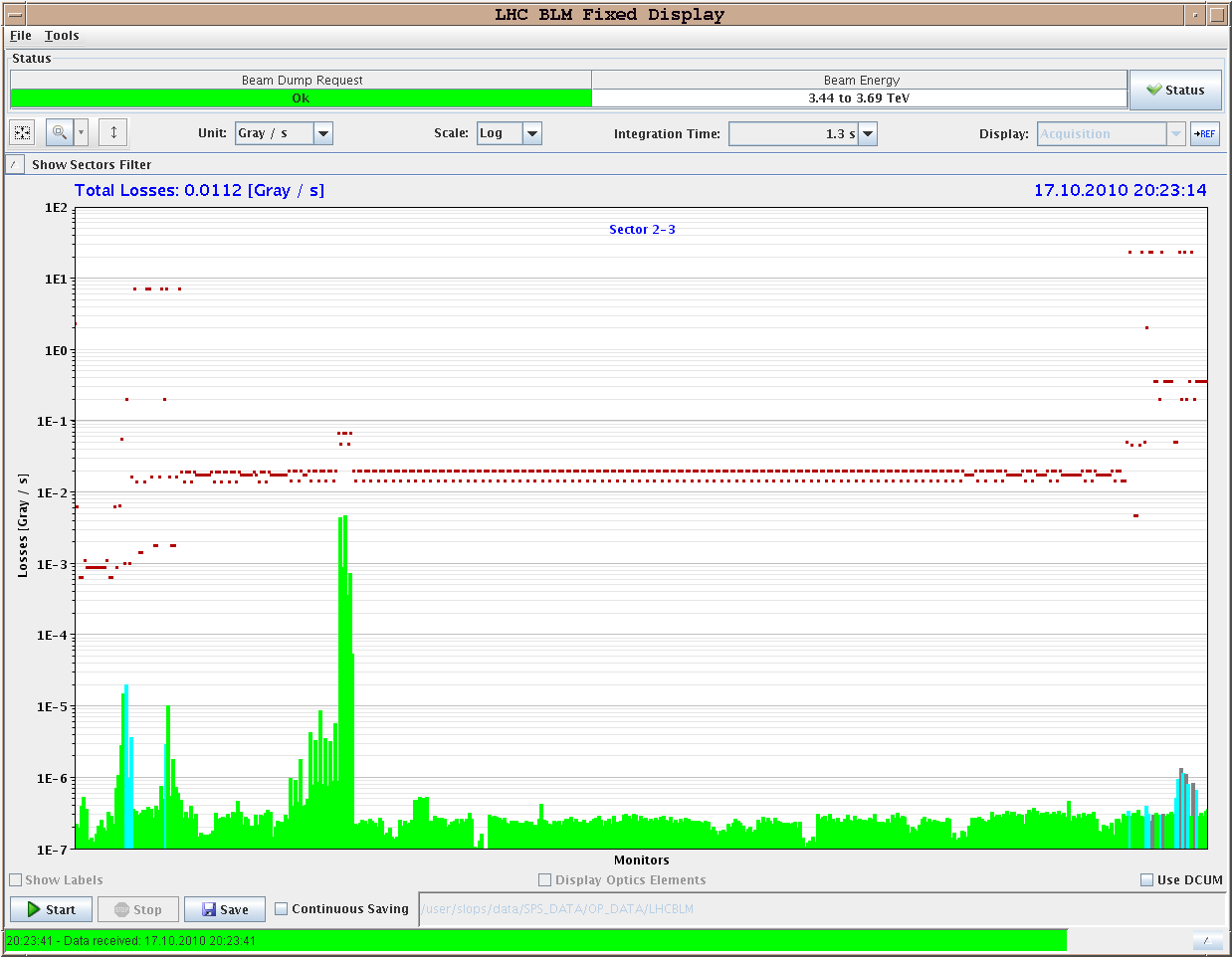 Preliminary conclusion: BLM thresholds should be decreased by a factor 3 (or more) to avoid QPS triggers  to be analyzed in detail
B. Dehning, J. Wenninger et al.
Injection issues - summary
Un-captured beam from SPS
Thursday-Friday night
Swept across TDI by injection kick – dumped by LHCb
Tracked down to 800 MHz in SPS

Obstruction in MSI at IP2 leading to losses at B1 injection
Deterioration observed in 2 occasions: Fri 08/10 and & Sat 16/10

Capture losses in LHC
Very dependent on longitudinal beam quality from the injection (150 ns is not good in that respect)
Very (too?) low tolerances in LHC – general issue with fast losses at 450 GeV – dumping beam after the event
Injection losses Thu-Fri night
Thorough verification of the beam quality in the SPS started in the night and continued during the morning (T. Bohl): found 800 MHz RF frequently not locking to reference (given by main RF system)  source of noise, blow-up and uncaptured beam even at SPS flat-top  corrected  need for remote monitoring of the RF frequency and/or alarms when not correct
Increased the LHCb BCM threshold by factor 3
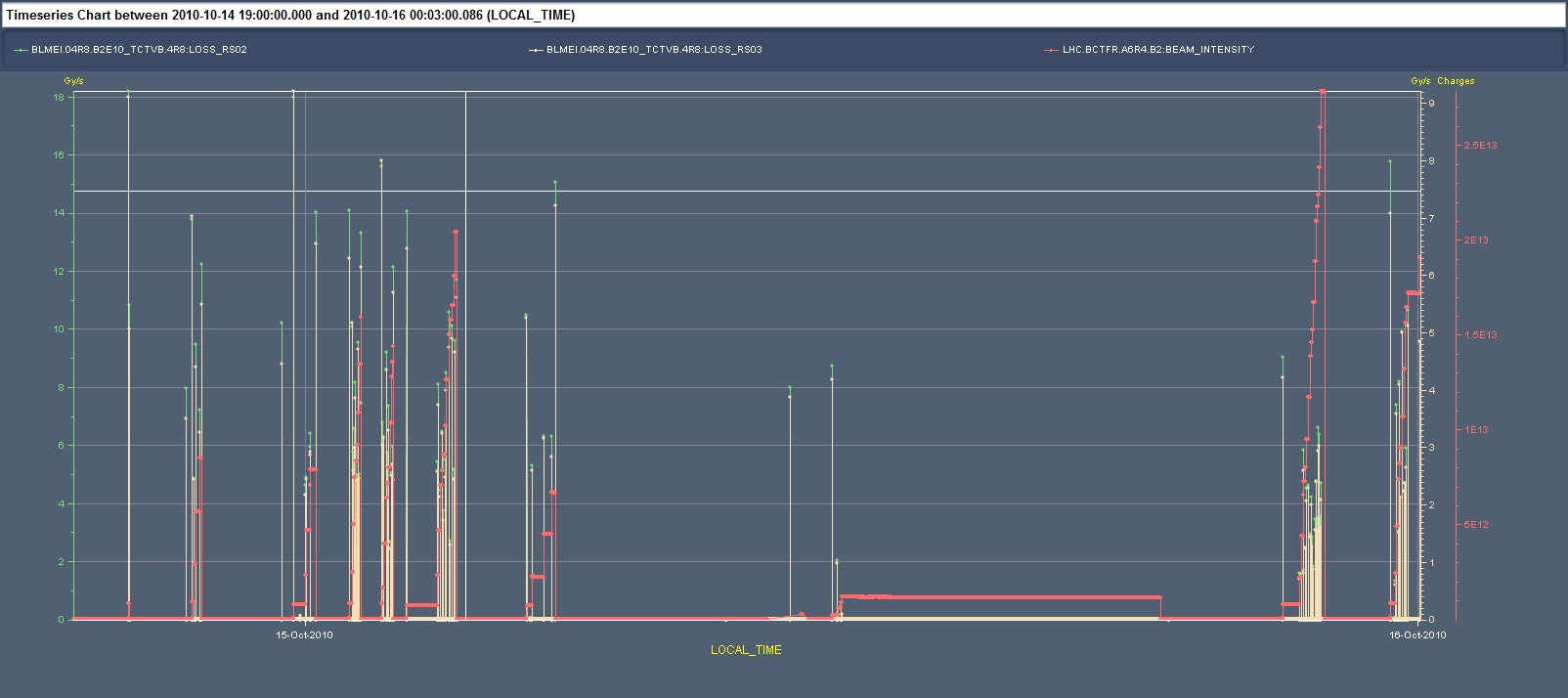 SPS 800 MHz RF not OK
SPS 800 MHz RF not locking
SPS 800 MHz RF OK
Injection losses B1
Radiation survey and X-ray (Tue 12/10) have evidenced a clear aperture restriction at the transition between the injection septa MSIB/MSIA due to a non-conformity in the mounting of the interconnection
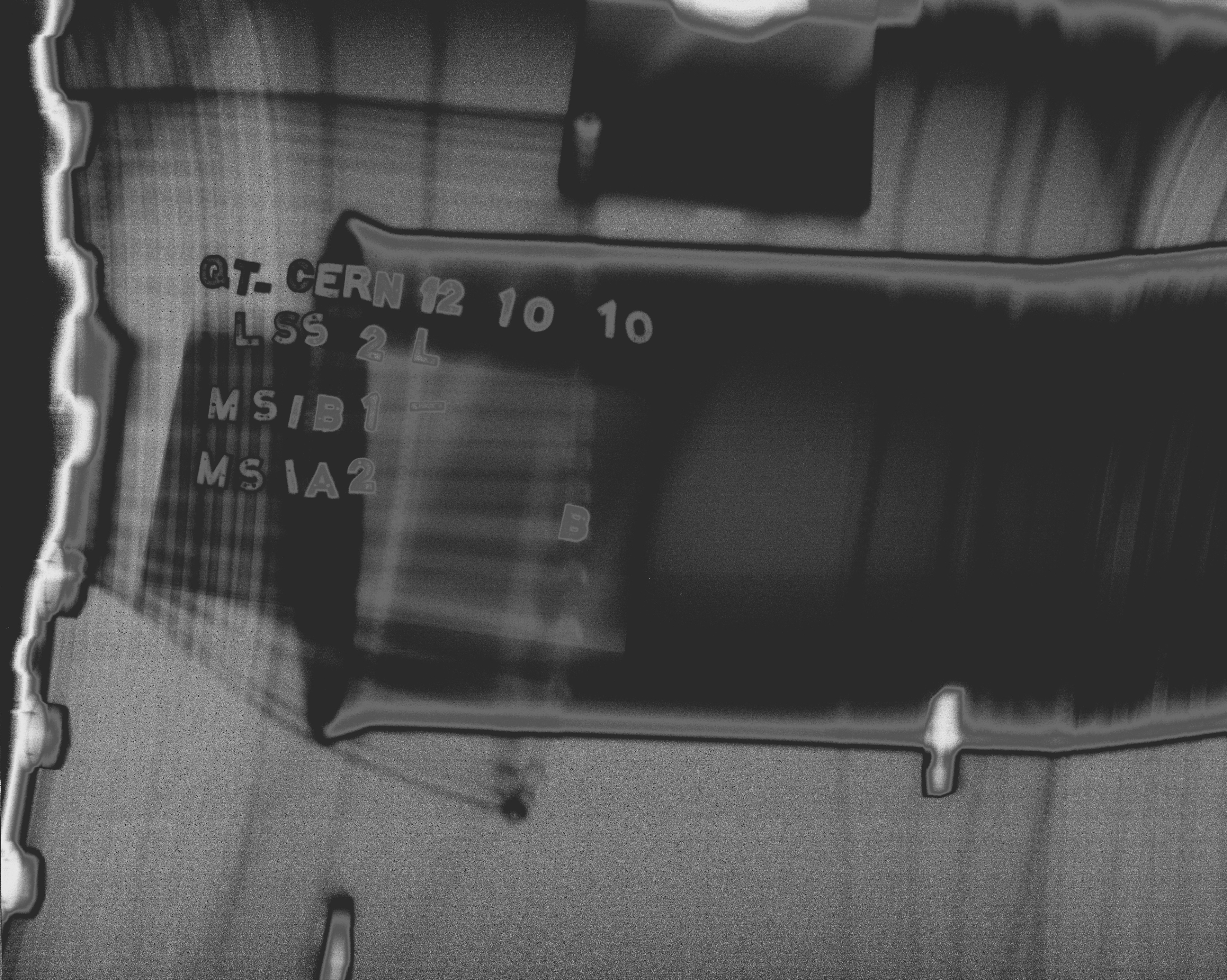 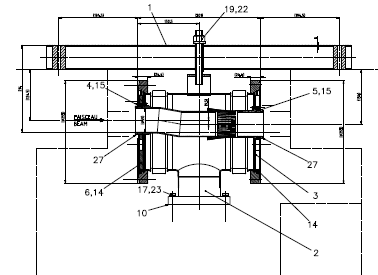 Circulating beam
Injected beam
J-M. Dalin
Injection losses B1
Wed 13/10
aperture scans of problematic region in injection septa L2
TL steering and associated correction in  LHC
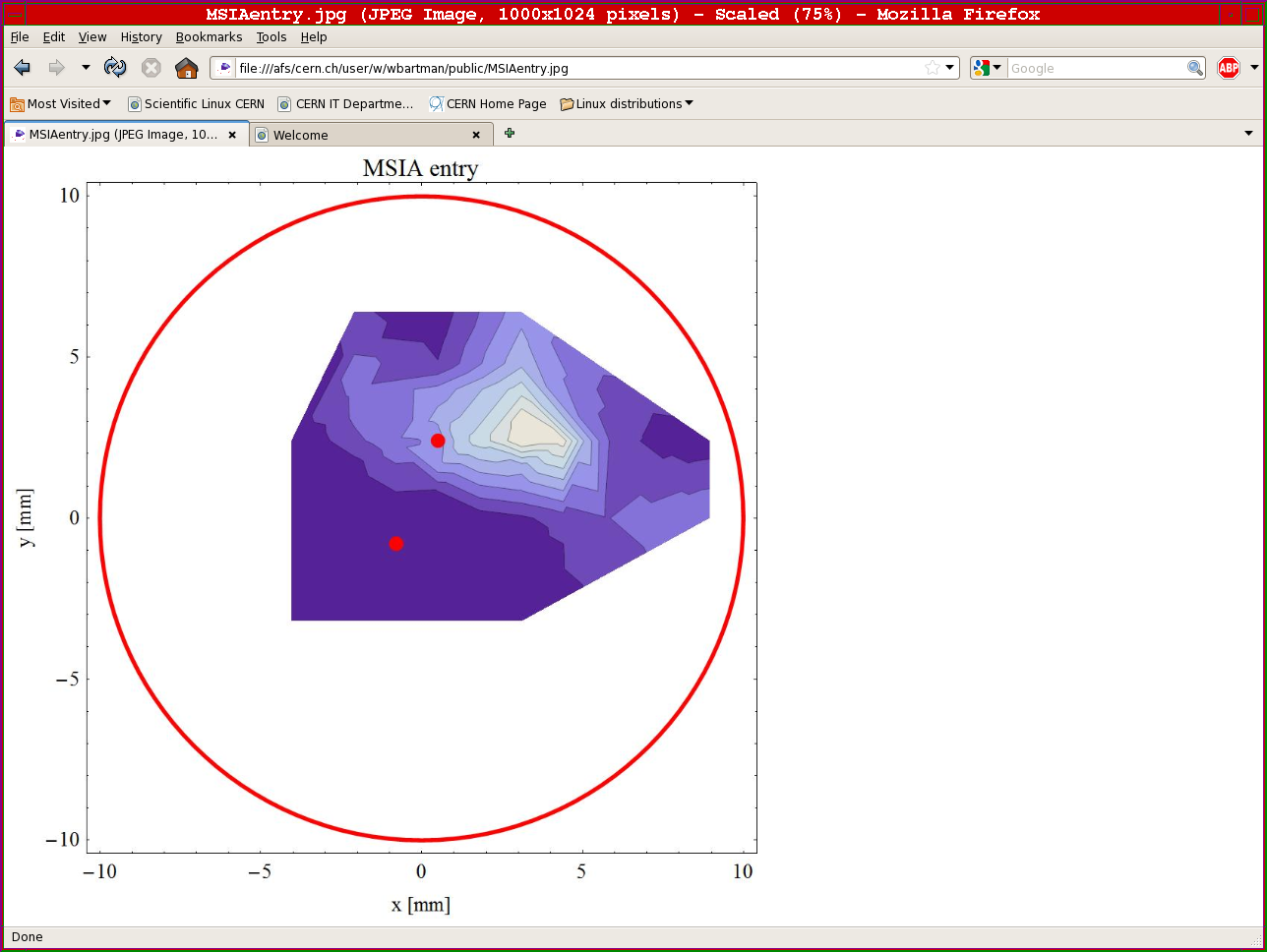 High losses
High losses
old
old
4 mm Vertical
+1 mm Horizontal
new
new
No losses
No losses
C. Bracco, B. Goddard et al.
MSI interconnection repair
MSI solution is not stable: deteriorating with time
Preparing to intervene on the interconnection (3-4 days):
Inject Neon
open and fix: removal of the inserts and RF fingers (to be reinstalled later during Christmas stop)
pump, bake, pump
And move technical stop to Tues-Wed-Thurs next week
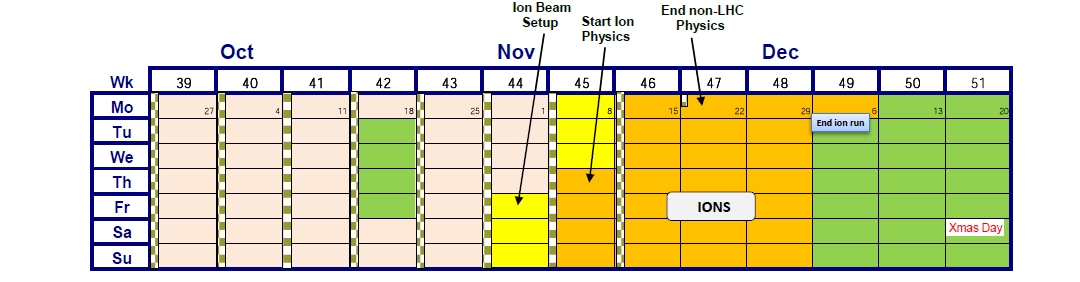 Plan for the day
Loss Maps measurements until 11:00
11:00 – 15:00 Abort gap cleaning
15:00 – 20:00 RF studies
Physics overnight, if problems at injection Plan B with studies.
List of Studies
Periodic loss maps
Orbit shift versus TCT check: 
collide 1 bunch and check the TCT center change as compared to predicted orbit change.
All in one ramp, squeeze, collide - 1 shift
Plus test of 'dynamic' references for the OFB (varying Xing.separation bump): injection, then test of ramp + first part of squeeze
IR aperture at 3.5 TeV
50 ns – pilot runs
After 3-4 fills with ~400 bunches 
Push beam-beam tune shift with 150 ns
one test already performed with #1410
Beta* measurement in IP8
List of Studies
Injection and Dump:
Abort gap cleaning tests B1/B2 at 450 GeV and 3.5 TeV [2 shifts]
Injection gap cleaning deployment tests, 450 GeV, B1/B2 [1 shift]
High intensity 32b injection for B2 - filling and P6 interlock checks for 350 and 400b schemes [4h]
MKI8.B2 fine timing adjustment (1st bunch in train always gets too large a kick), and also synchronisation checks [2 h]
50 ns bunch train injection for B2 [1 shift?]
Studies SPS-LHC emittance preservation at injection, and growth on flat bottom [1 shift]
Asynch dump tests 3.5 TeV for B1/B2, to check stablity [1 ramp]

RF:
RF noise measurements
List of Studies
BI:
Check the linearity of the fast BCT’s in the new configuration for nominal bunches
Tune the High BW/Low Gain fast BCT calibration for the coming ion run
Measure the High BW/Low Gain fast BCT sensitivity limit and linearity for low intensity bunches (ion run)
Re-check BPM sensitivity limit
Calibrate the abort gap over the whole ramp
Check the abort gap acquisition gate timing resolution and stability
Commission BGI in preparation to ions – started…
Check BSRT/BGI/BWS cross-calibration including corresponding emittance logging
Test and compare bunch/bunch profile measurement via BWS and/or BSRT
PLL studies during ramp continued
JJG: for all this, we would need the 2 rings for a few hours at 450 GeV then a ramp and again a few hours at 3.5 TeV. One shift
Massi’s desiderata
50 pb-1 total (24 delivered so far)
9 fills@3 pb-1 ~ 9 good days
Alice – fill without dipole/solenoid
Totem – dedicated fill
Totem – 90 m optics
LHCb – switch polarity – plus test ramp (combine with BI plus map)
Access Requests
Verification of the flange alignment between MSIB and MSIA  2 hours TE/VSC
Verification MSI transition in point 8  ½ day (Radiography)
IR1 solenoid (for e-cloud suppression) controls
Intervention on DCBCT  P. Odier (2 hours)
ALICE pixel cooling: 8 h